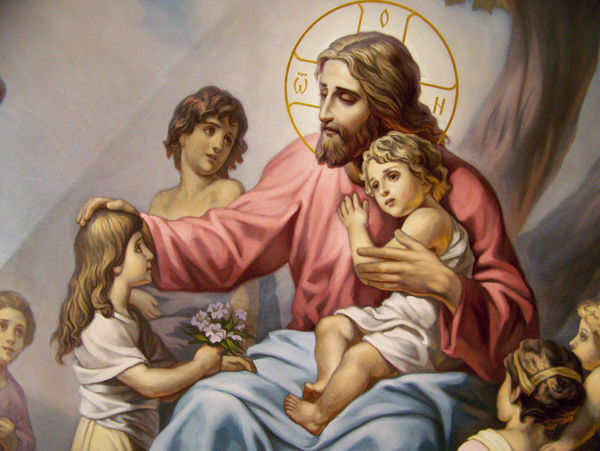 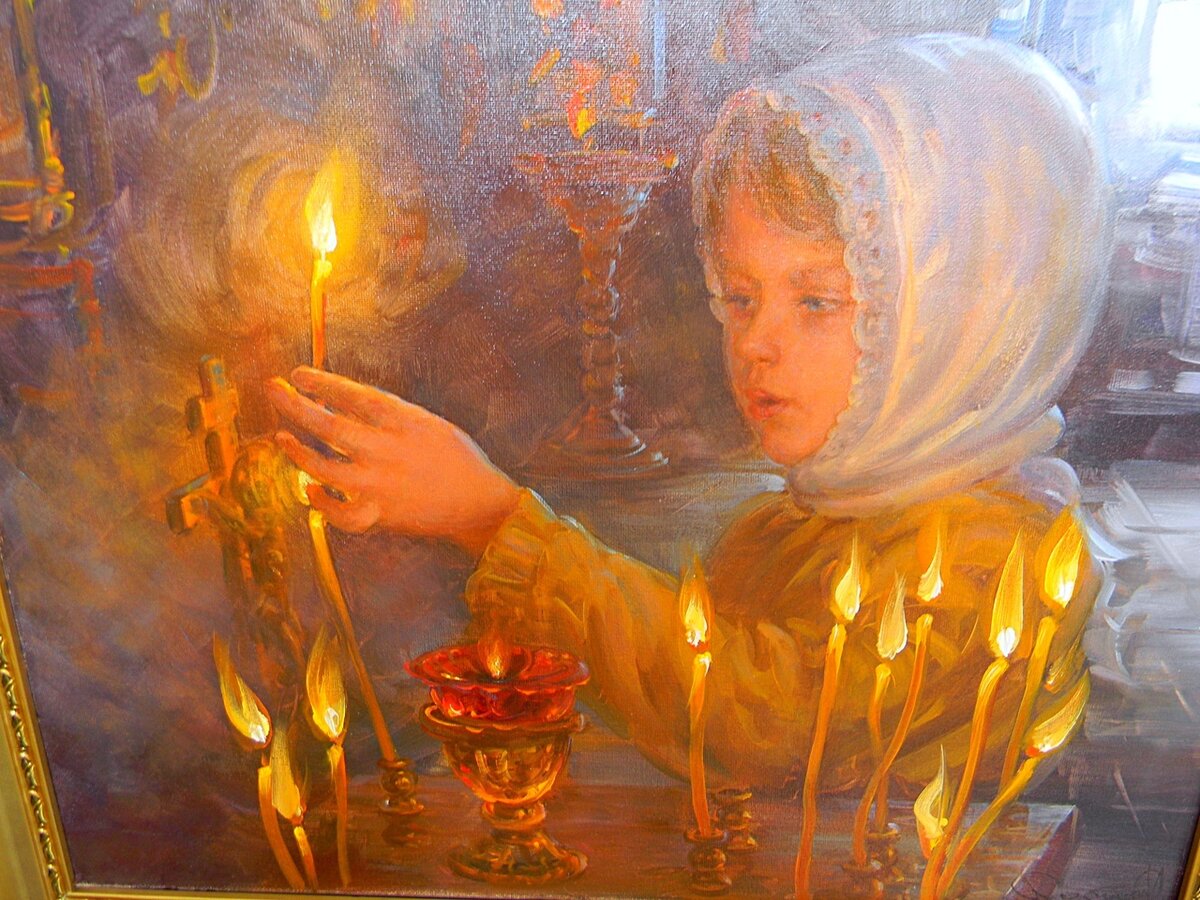 Мы с сестрёнкою вдвоёмВ воскресенье в храм пойдём.Помолюсь я в храмеОб отце и маме.
И о папе помолюсь,До земли я поклонюсь:«Помоги нам, Боже!» –И Господь поможет.
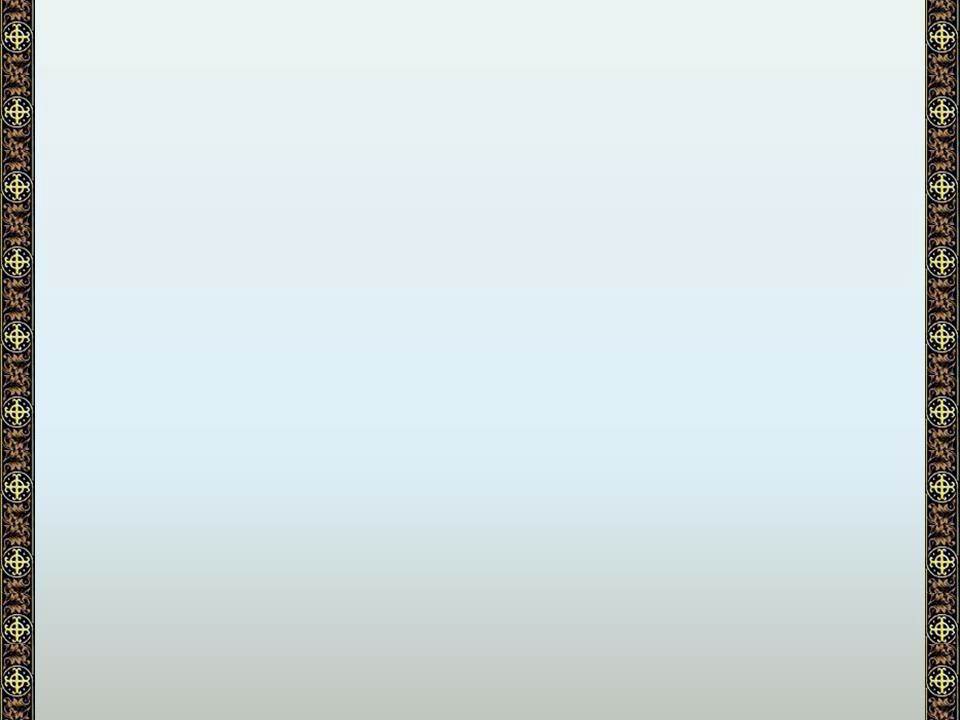 Вечный
Неизменяемый
Бестелесный и невидимый Дух
Всемогущий
Всеблаженный
БОГ
Вездесущий
Вседовольный
Всеведущий
Всеправедный
Всеблагий
[Speaker Notes: Щелчком по блокам переход на скрытые слайды с пояснениями. Можно открывать свойства постепенно, можно открыть все, а потом переходить к пояснениям.]
И сказал Бог: сотворим человека по образу нашему [и] по подобию Нашему…(Быт. 1:26).
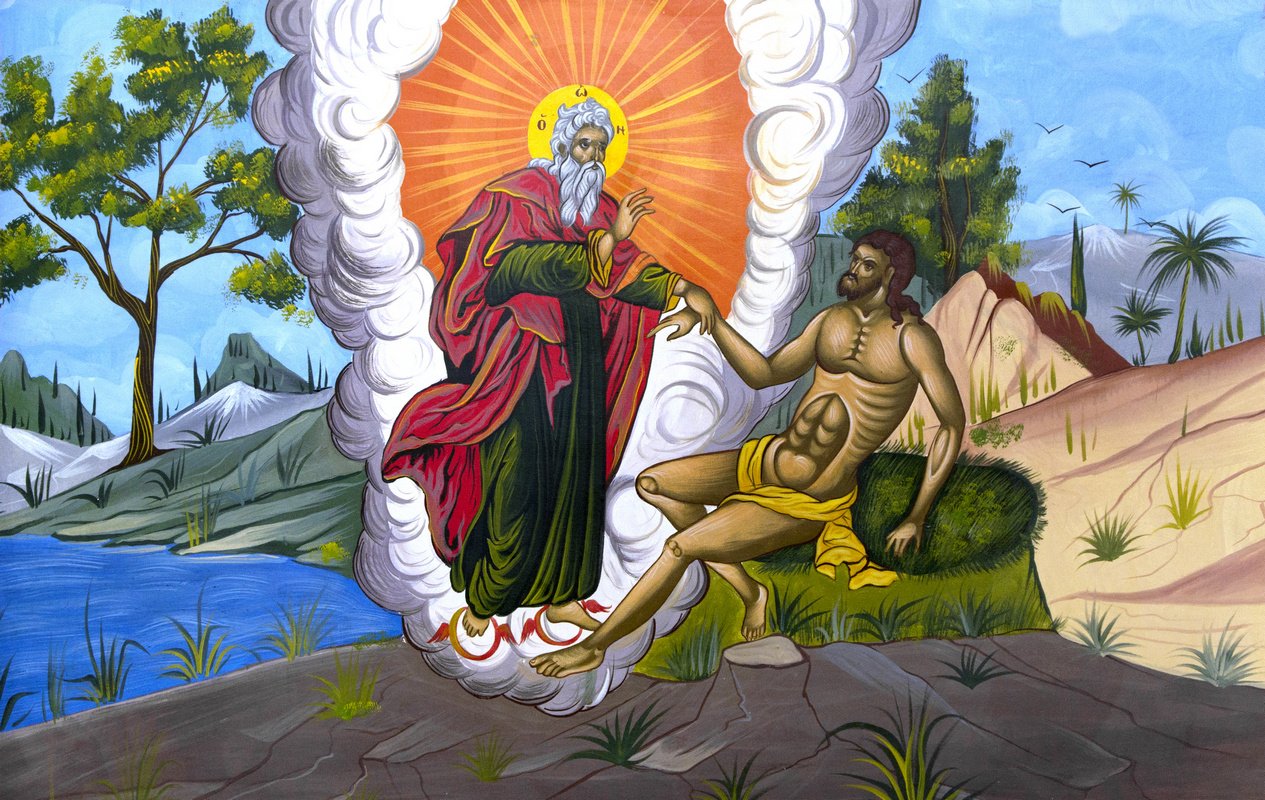 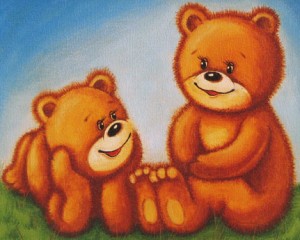 Мишки по лесу гуляли,
(идем вперевалочку)
Мишки ягоды искали.
Вот так, вот так
(ставим одну руку на бочок – это «корзинка»)
Мишки ягодки искали.
Сладку ягодку малинку
Положили всю в корзинку
Вот так, вот так.
(собираем ягоды и складываем в «корзинку»)
Положили всю в корзинку.
Как малинкой угостились,
Все на травке развалились.
Вот так, вот так
(гладим себя по животику)
Все на травке развалились.
А потом Мишки плясали
Лапки кверху поднимали
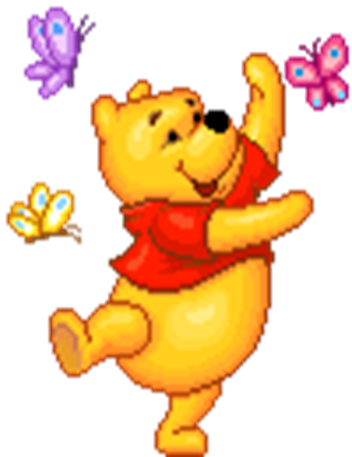 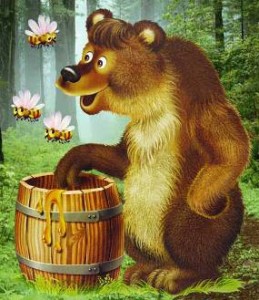 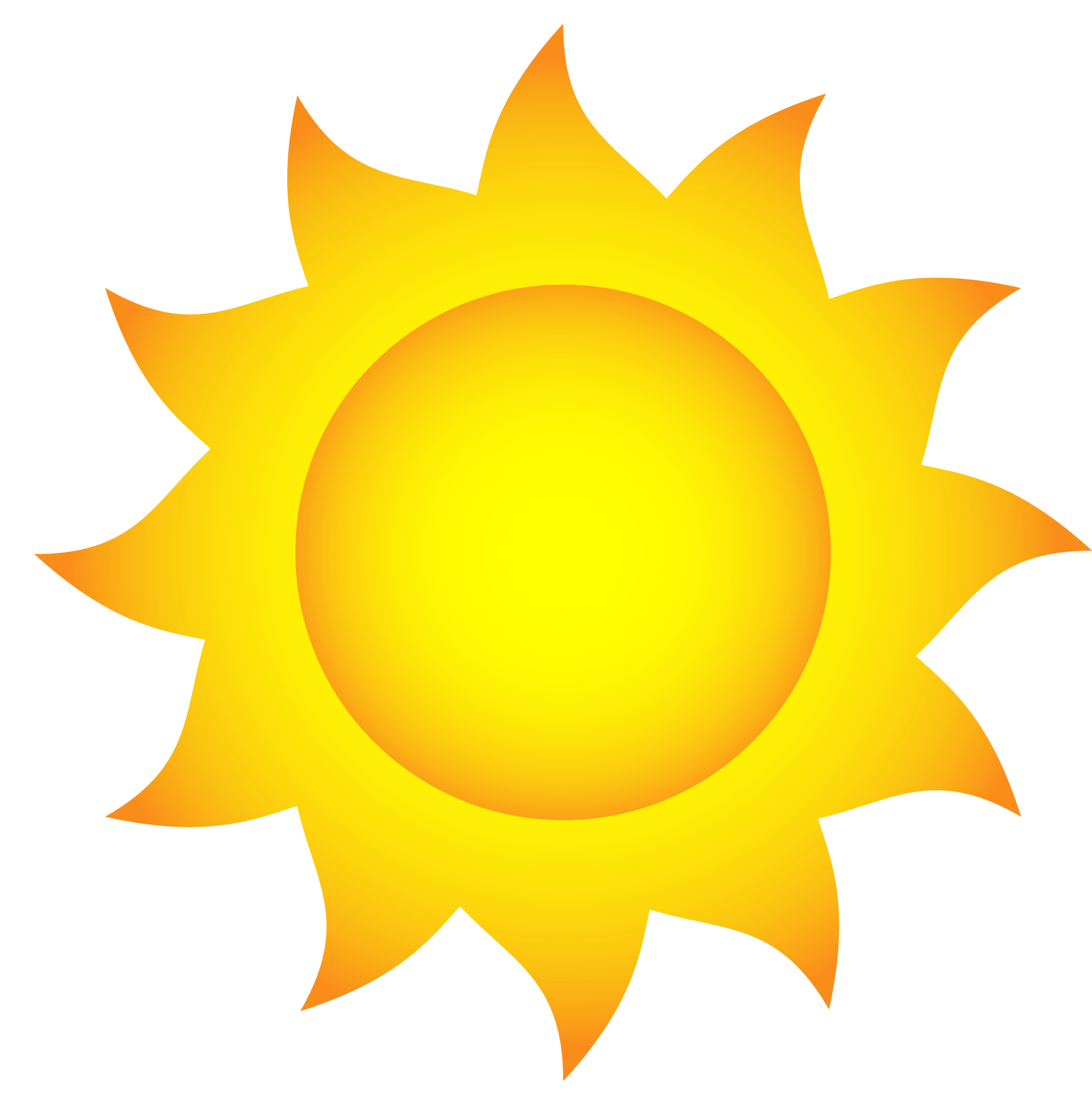 Любовь
Разум
Добро
Свойства души
Творчество
Стремление 
к Истине
Дар слова
Свобода воли
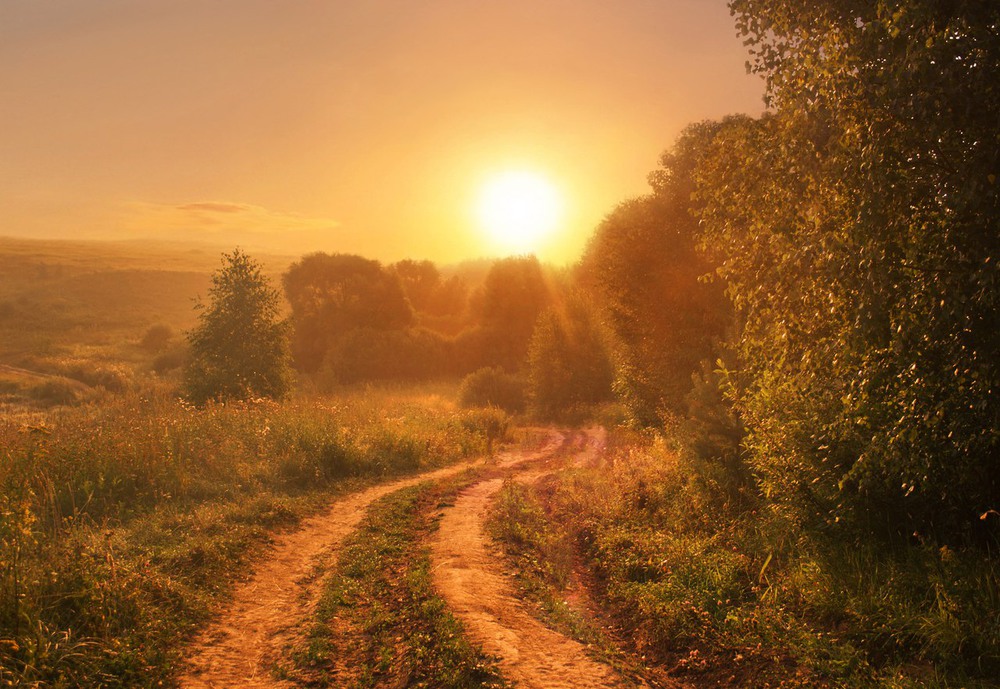 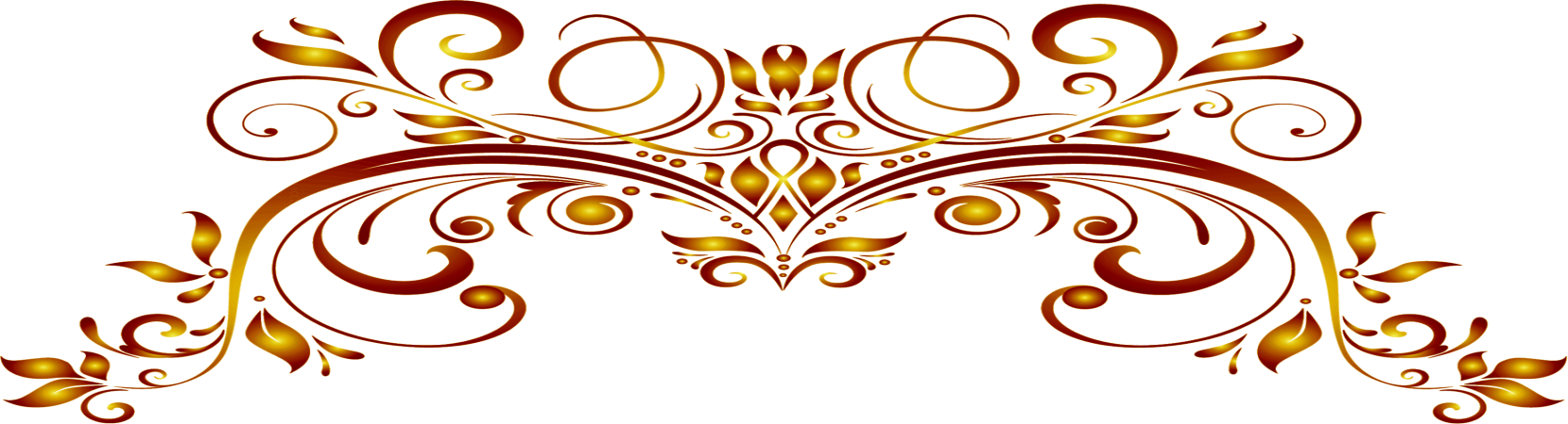 Человек
Мыслит, чувствует
Милосердный, правдивый, любящий
Человек исполняет волю Божию
Святой
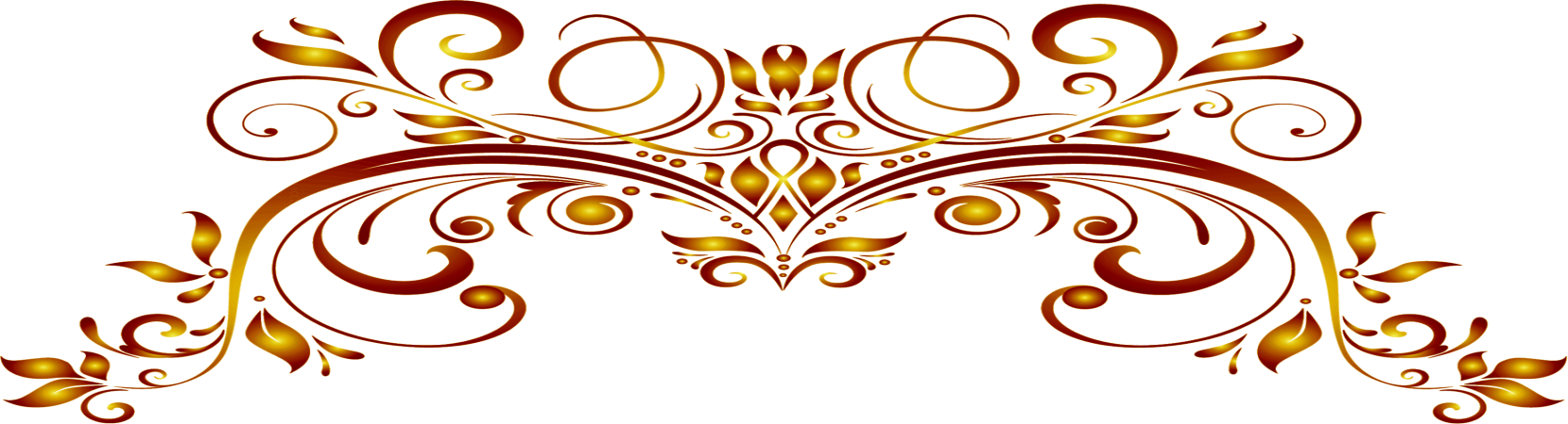 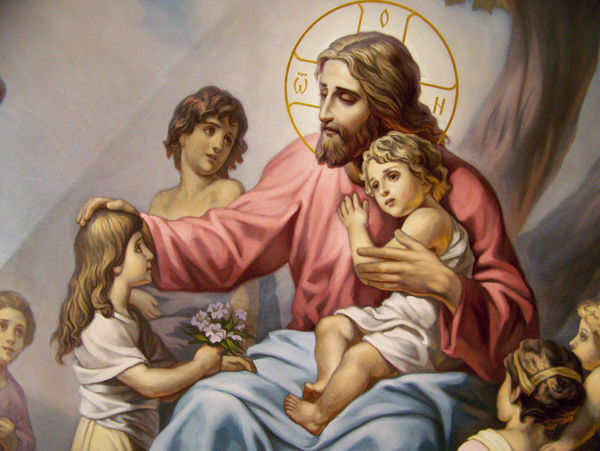